หน่วยที่ 5 การใช้งานและการจัดเก็บวัสดุ
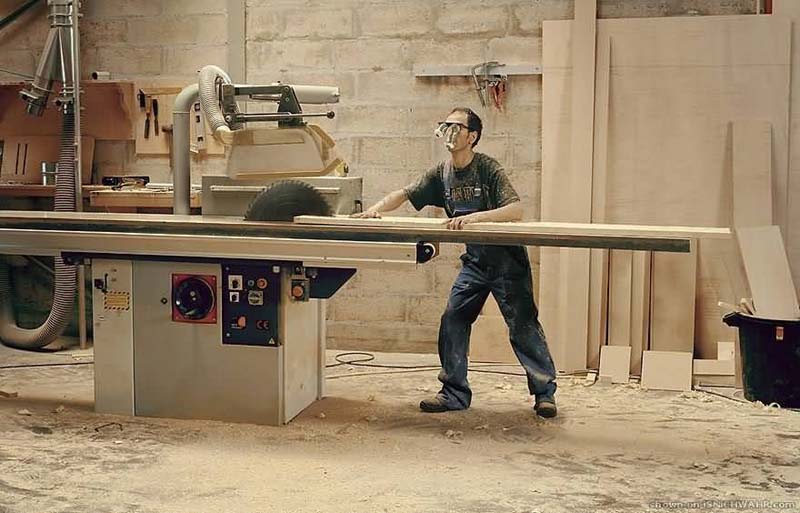 สาระสำคัญ
การใช้งานและการจัดเก็บวัสดุ เป็นการพิจารณาคุณสมบัติของวัสดุ ในการนำมาใช้งานและการบำรุงรักษา
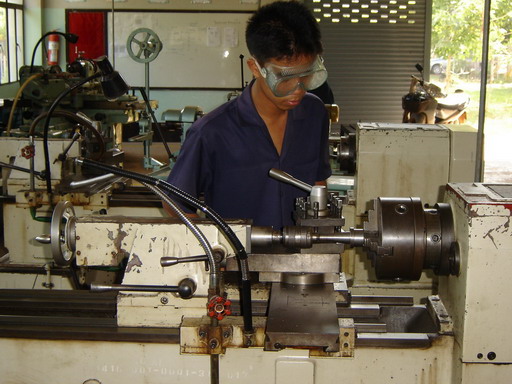 คุณสมบัติของวัสดุ
การนำเอาวัสดุต่างๆ ไปใช้งาน ควรพิจารณาถึงคุณสมบัติของวัสดุดังนี้
คุณสมบัติทางเคมี
คุณสมบัติทางฟิสิกส์
คุณสมบัติทางกล
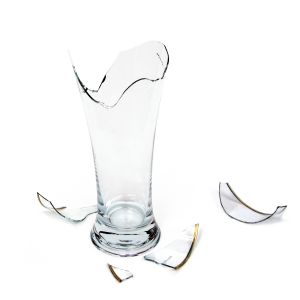 การนำวัสดุไปใช้งาน
การนำวัสดุต่างๆ เช่น อะลูมิเนียม เหล็ก แก้ว ไม้ พลาสติก ไปใช้ในงานอุตสาหกรรมควรพิจารณาถึงคุณสมบัติของวัสดุดังนี้
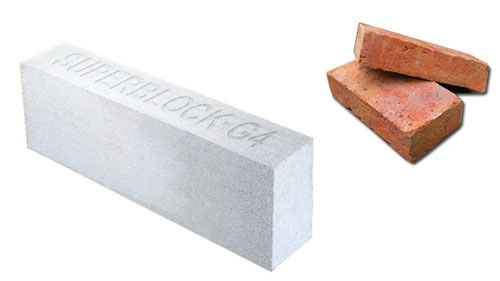 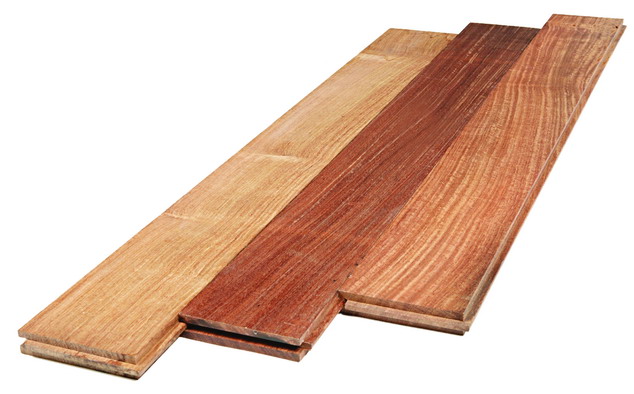 การนำวัสดุไปใช้งาน
1. ความแข็งแรง
2. กรรมวิธีการผลิต
3. ราคา
4. ผลกระทบต่อสิ่งแวดล้อม
5. ความคงรูป
6. การจำกัดของเสีย
7. อายุการใช้งาน
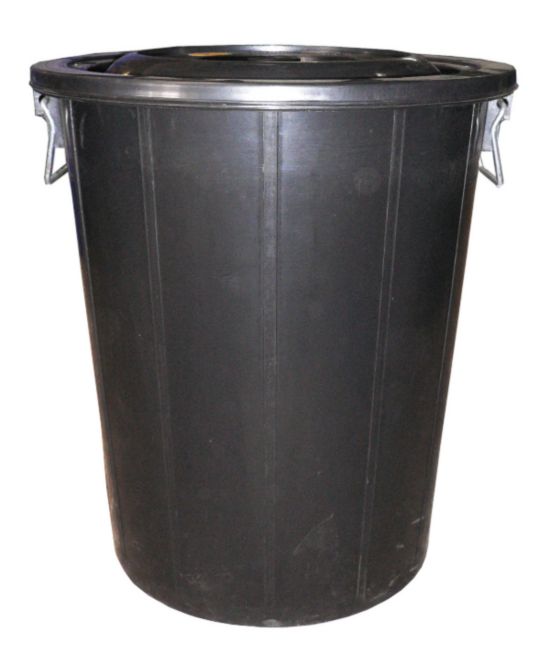 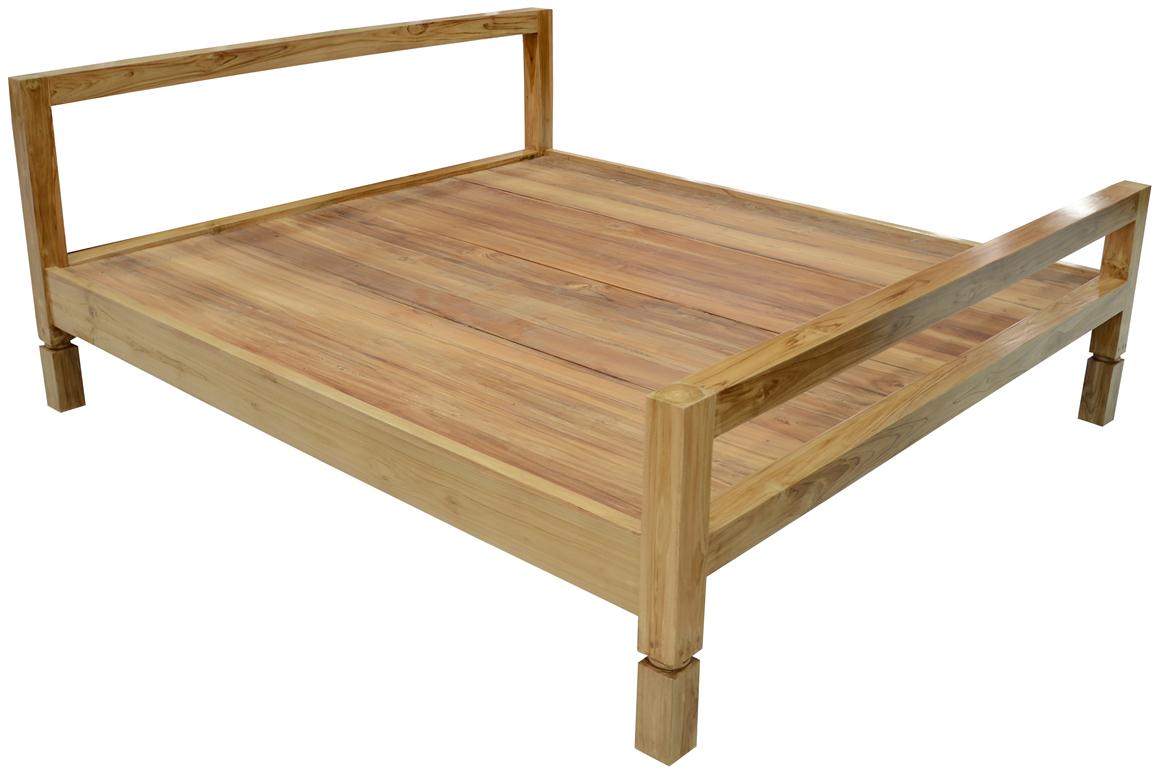 การจัดเก็บวัสดุ
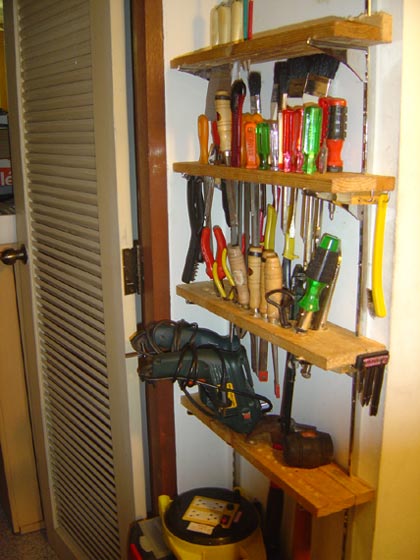 1. เก็บไว้ให้เป็นหมวดหมู่
2. จัดหาและหมุนเวียนวัสดุที่ใช้
3. เตรียมป้องกันเพลิงไหม้
4. ตรวจสอบอายุการจัดเก็บวัสดุ
การจัดเก็บวัสดุ
5. วัสดุที่แตกหักง่ายควรซ้อนกันในแนวนอน
6. ไม่จัดเก็บซ้อนกันสูงเกินไป
7. วางวัสดุน้ำหนักมากไว้ด้านล่าง
8. วัสดุทรงกลมควรวางในแนวตั้ง
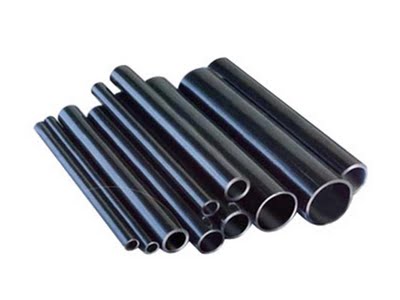 การจัดเก็บวัสดุ
9. ไม่จัดวางวัสดุขวางทางเดิน
10. จัดเก็บเหล็กกลมไว้บนพื้นที่มีหมอนรอง
11. จัดเก็บเหล็กแผ่นไม้ในแนวตั้ง
12. จัดเก็บเหล็กแท่งที่มีน้ำหนักมากไว้บนฐานที่มั่นคง
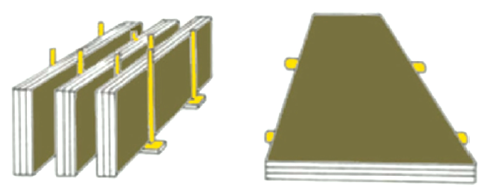 การบำรุงรักษาวัสดุ
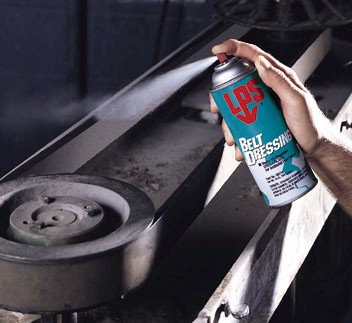 1. จัดการป้องกันการสึกหรอ
2. วางแผนป้องกันเพลิง
3. จัดวางวัสดุไม่ให้ขวางทางเดิน
4. ป้องกันการสะสมความชื้น
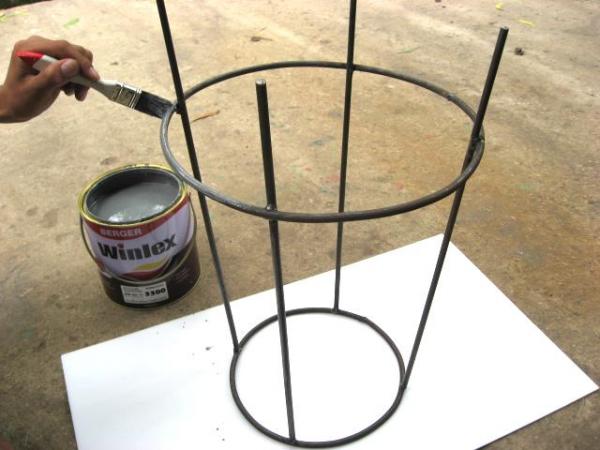